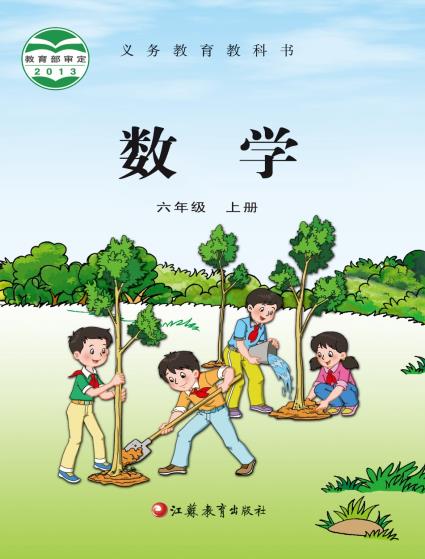 第二单元 · 分数乘法
分数与整数相乘
WWW.PPT818.COM
2×8＝16
5×12＝60
直接写得数。
2个8相加   
  
 5个12相加
小芳做3朵这样的绸花，一共
用几分之几米绸带？
在上图中涂色表示做3朵绸花所用的米数，再列出算式。
⑴
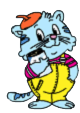 例1： 做一朵绸花用   米绸带。
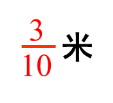 1米
例1： 做一朵绸花用   米绸带。
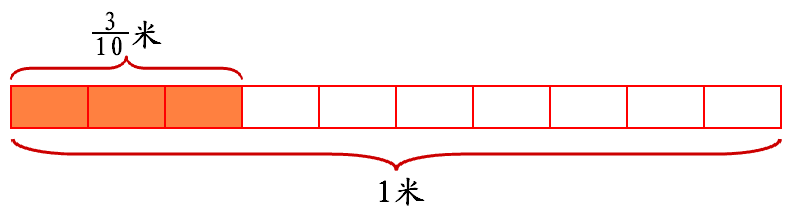 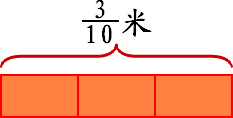 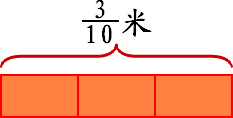 3
3
3
米
米
米
10
10
10
3×
×3
或
+
+
例1： 做一朵绸花用  米绸带。
1米
求3个     的和，
可以用乘法计算
可以用加法计算。
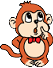 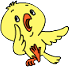 3×3
+
+
×3
=
你能算出   ×3的得数吗？自己试一试
=
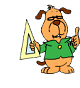 （米）
10
3+3+3
10
=
=
3
米
10
⑵
小华做5朵这样的绸花，一共用几分之几米绸带？
例1： 做一朵绸花用  米绸带。
1米
我这样算。
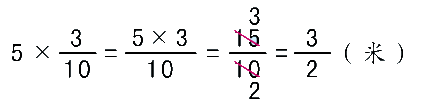 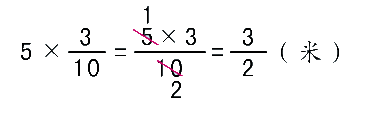 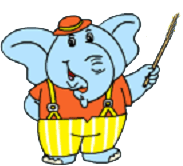 你喜欢哪种算法？
先约分再计算
计算更加简便
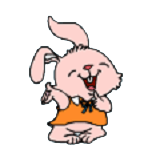 可以先约分再计算
分数和整数相乘可以怎样计算？在小组里交流。
分数乘整数：分母不变，用分子和整数相乘的积作分子。
能约分的要先约分，然后再乘。结果化成最简分数
练一练
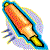 3
16
1、先在右边的长方形中涂出4个   ，再算出涂色部分一共是这个长方形的几分之几？
练一练
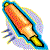 3
4
⒈
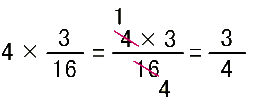 答：涂色部分一共是这个长方形的    。
练习
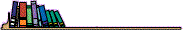 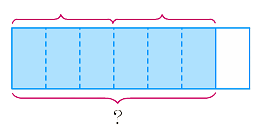 (    )+(    ) =（    ）
2
(    )×(    ) =（    ）
(    )×(    ) =（    ）
2
练习
2
6
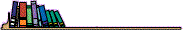 5
3
7
2
12
5
×3＝        ×6＝
 ×9＝      6×  ＝
练习
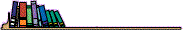 14
7
3
5
3
9
5
×   ＝      7×   ＝
 × 8 ＝       ×15 ＝
2
练习
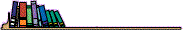 1
2
⒊ 幼儿园有36个小朋友，每个
   小朋友吃  块月饼，一共吃
   多少块月饼？
36×  ＝18（块）

答：一共吃18块月饼。
练习
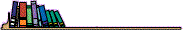 8
4
3
9
4  一个正方体的底面积是  平方
   米，它的表面积是多少？
6×  ＝  （平方米）

答：它的表面积是   平方米。